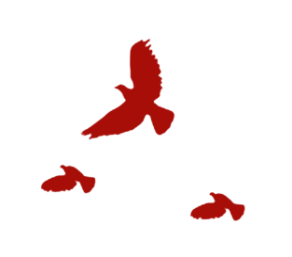 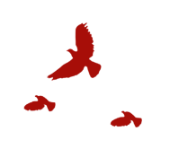 “不忘初心、牢记使命”主题教育调研报告

    ——新形势下提高二级党组织效能
 
朱君璇
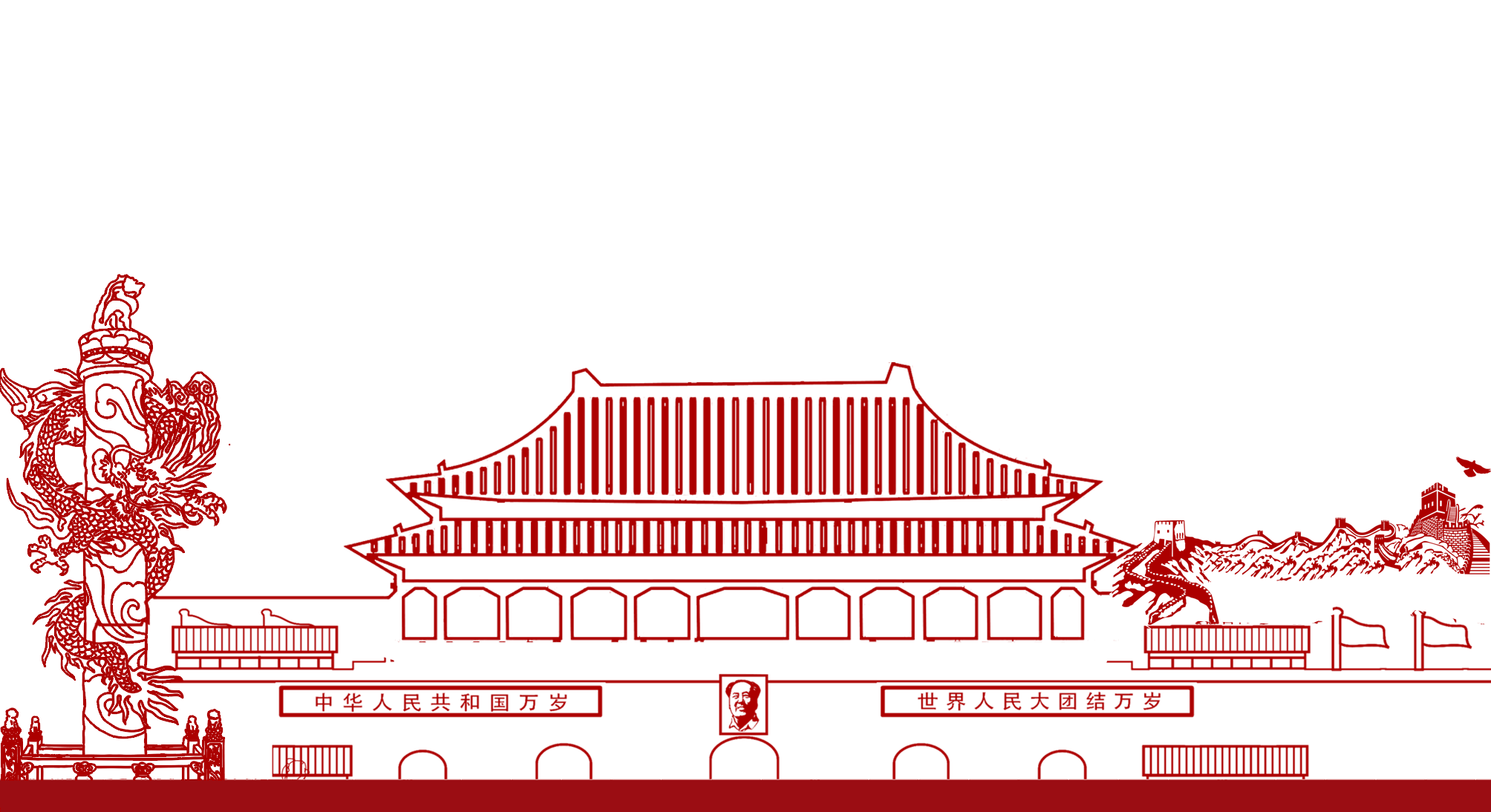 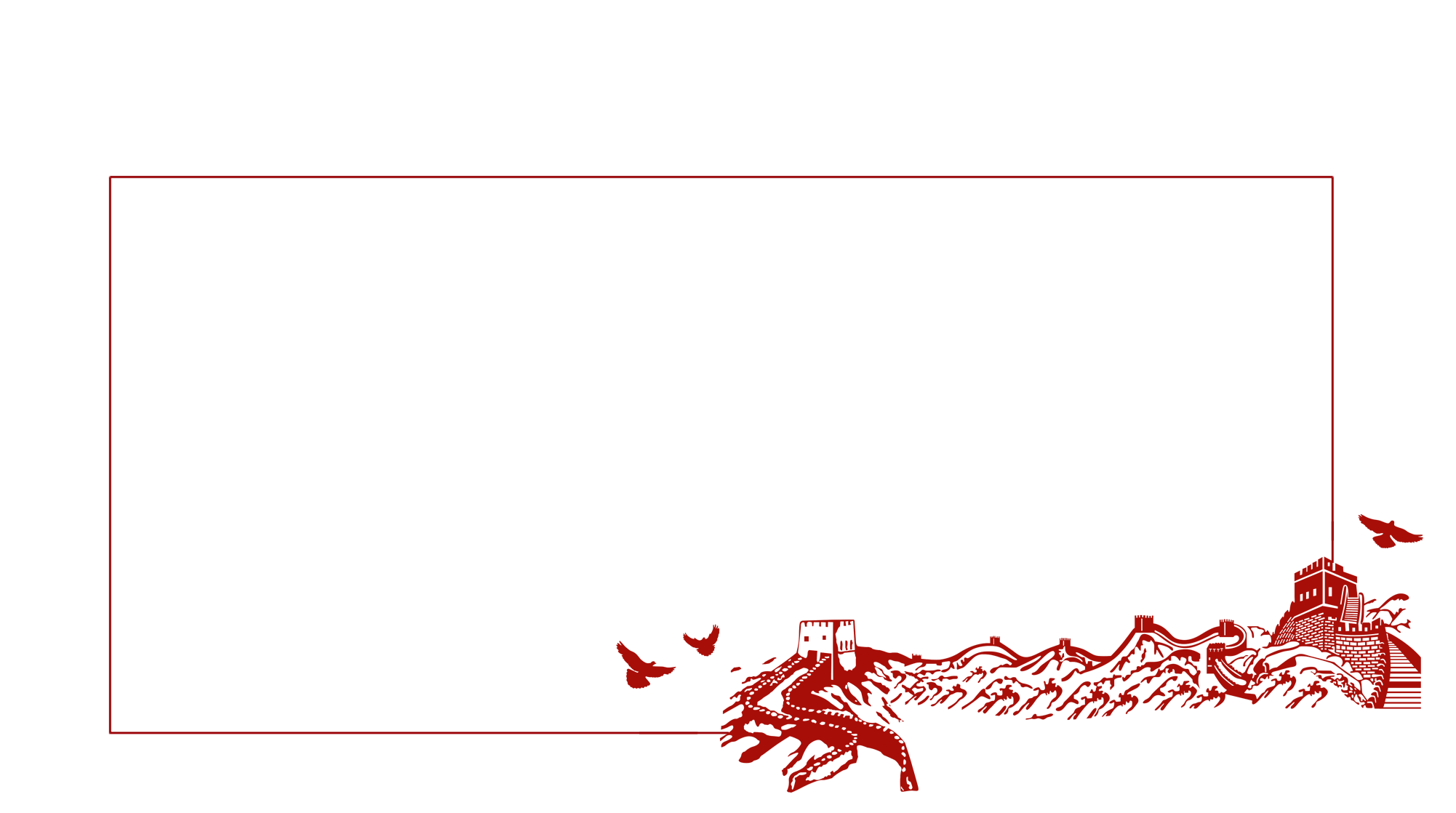 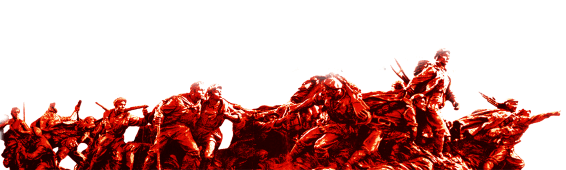 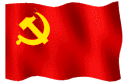 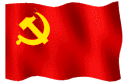 意义
党的十九大报告中，习近平总书记与时俱进提出了新时代党建的总要求，多次考察中书记也强调党建工作对于推进中国民族伟大复兴和实现“两个一百年”奋斗目标的重要性。二级党组织是党和学校党建的重要组成部分，是培育卓越人才、学科科研建设、社会服务的主要阵地，更应该紧跟时代和党的步伐引领时代步伐，面对新环境、新挑战，二级党组织如何提升其组织效能是当前面临的主要问题。
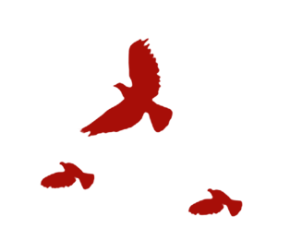 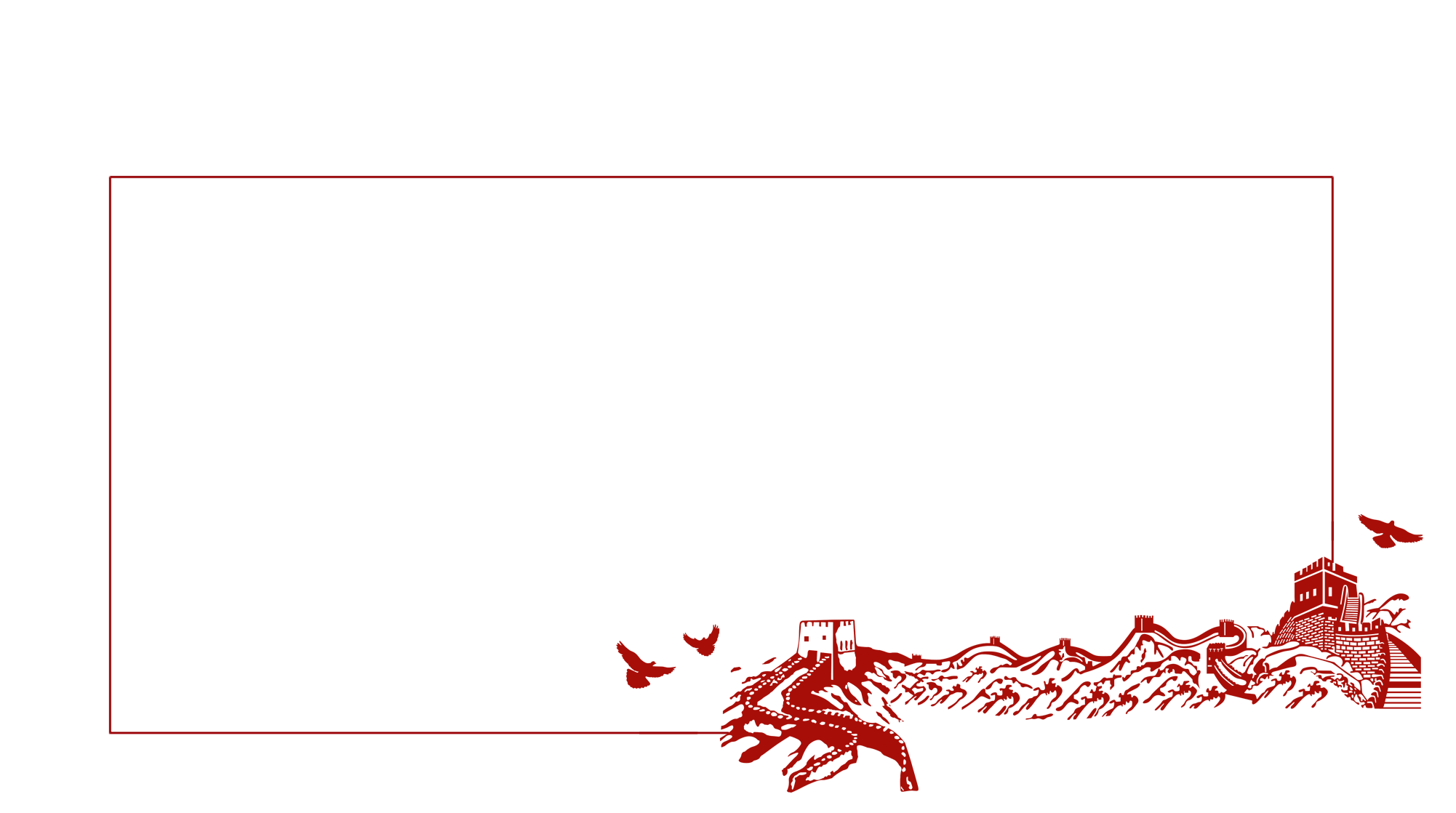 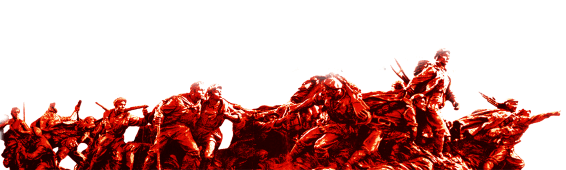 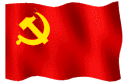 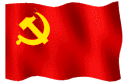 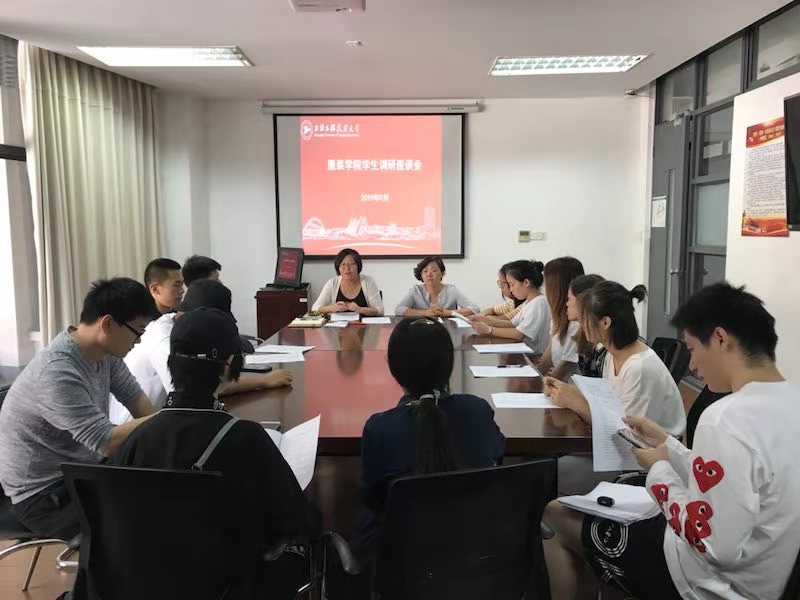 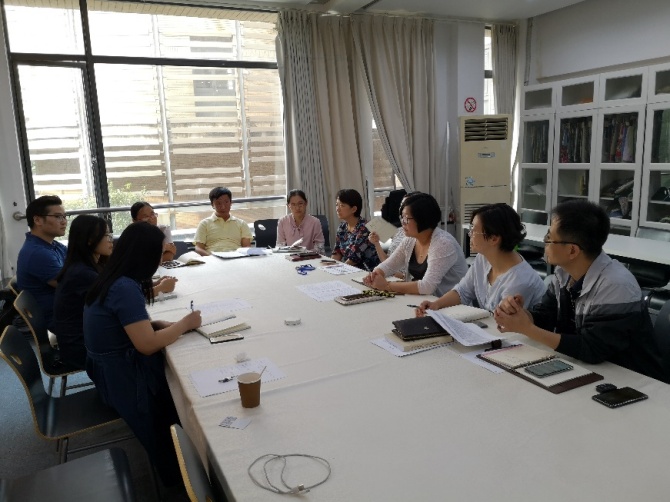 调研方式：
召开座谈会
个别谈心
发放征求意见表
意见征集箱
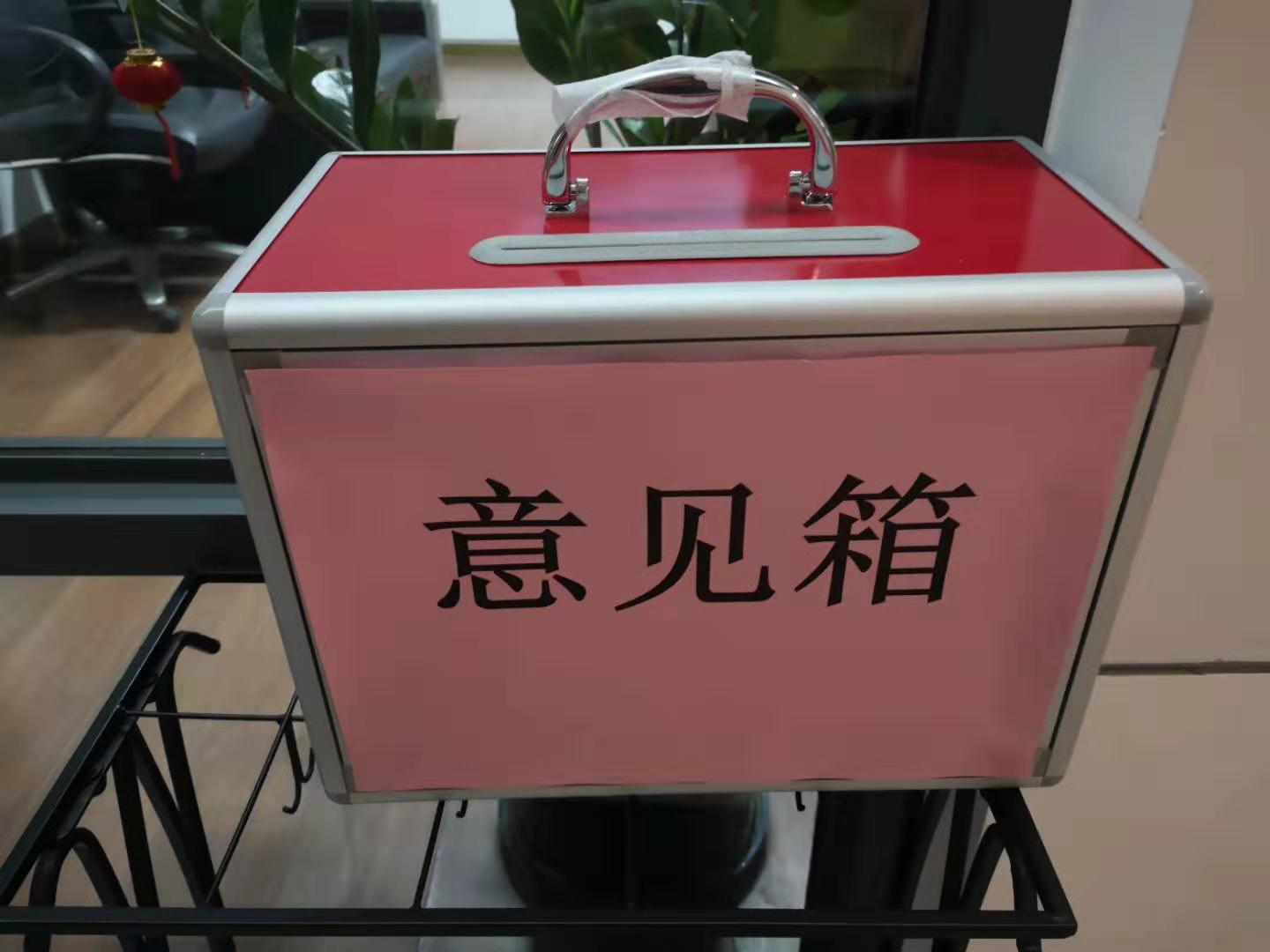 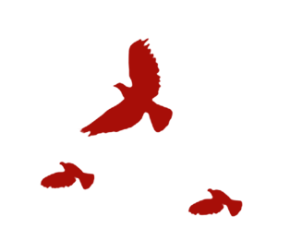 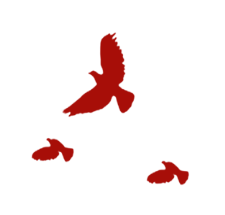 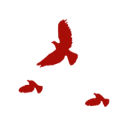 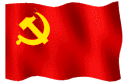 01
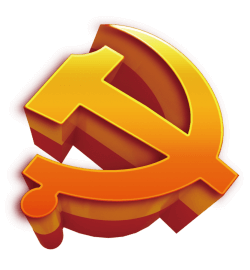 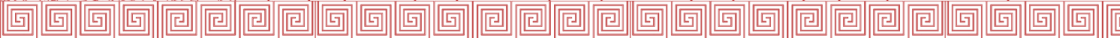 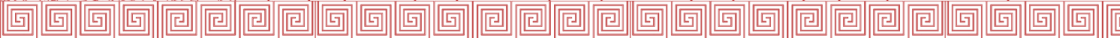 党组织效能
不忘初心、牢记使命
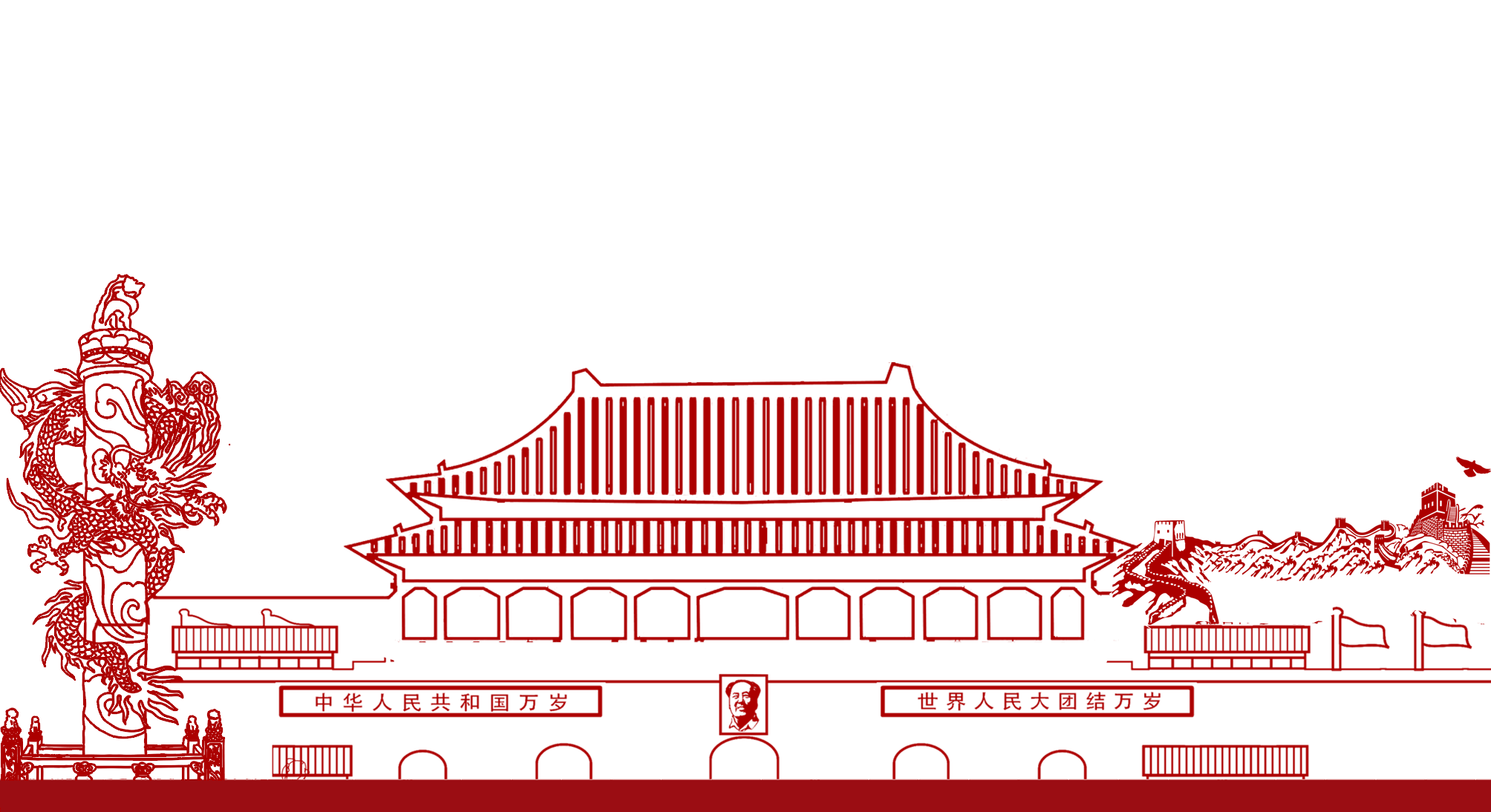 效能是组织自身存在的功能或者能力，是完成组织预定目标的实际结果以及方法的有效性和可行性。通过调研、分析、研究、整合学术界观点，二级党组织建设过程中影响其组织效能的提升关键因素是基层党组织所具有的整体功能和发挥的作用。
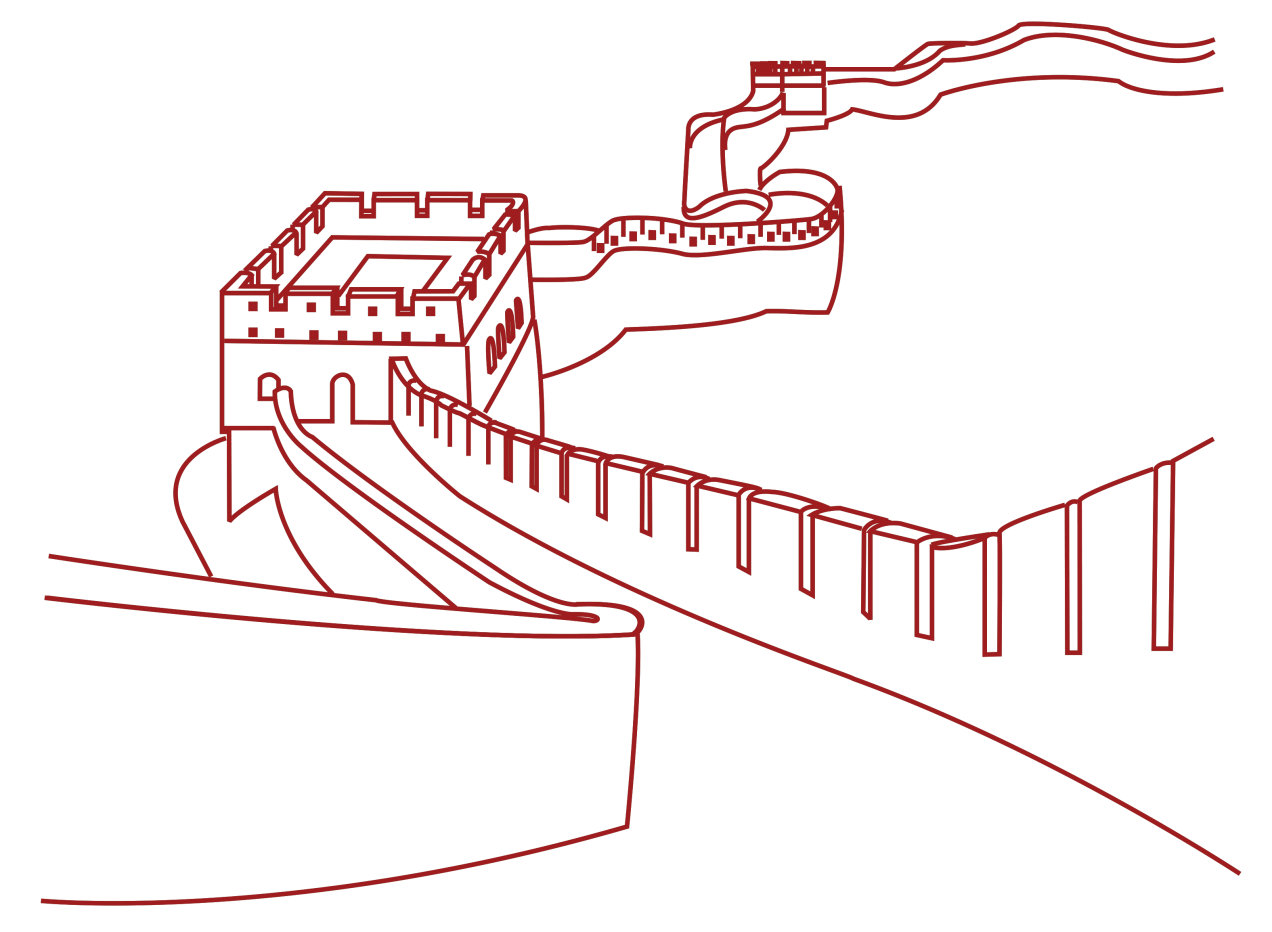 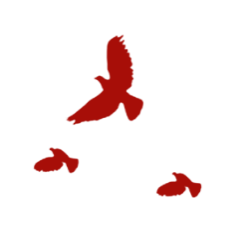 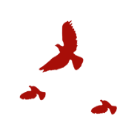 01
02
04
05
06
03
政治功能
07
组织功能
激励作用
创新功能
协调功能
服务功能
文化功能
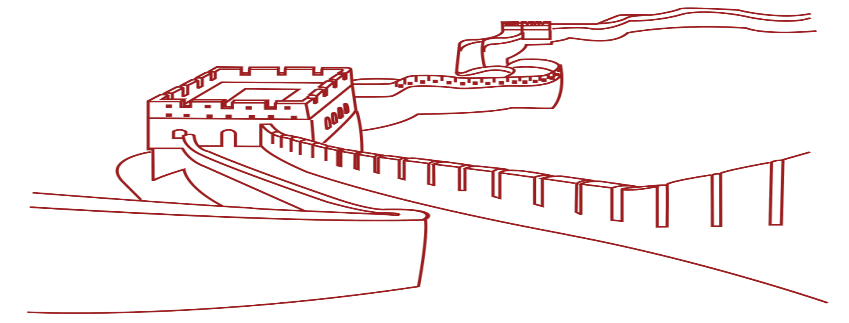 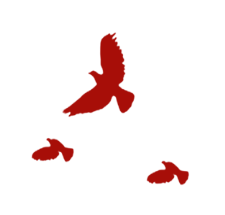 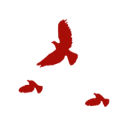 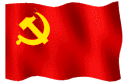 02
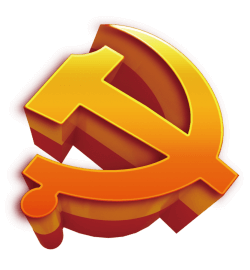 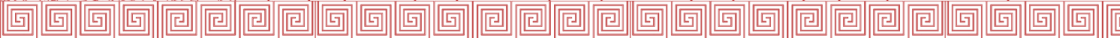 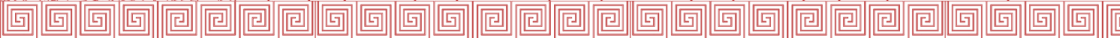 不忘初心、牢记使命
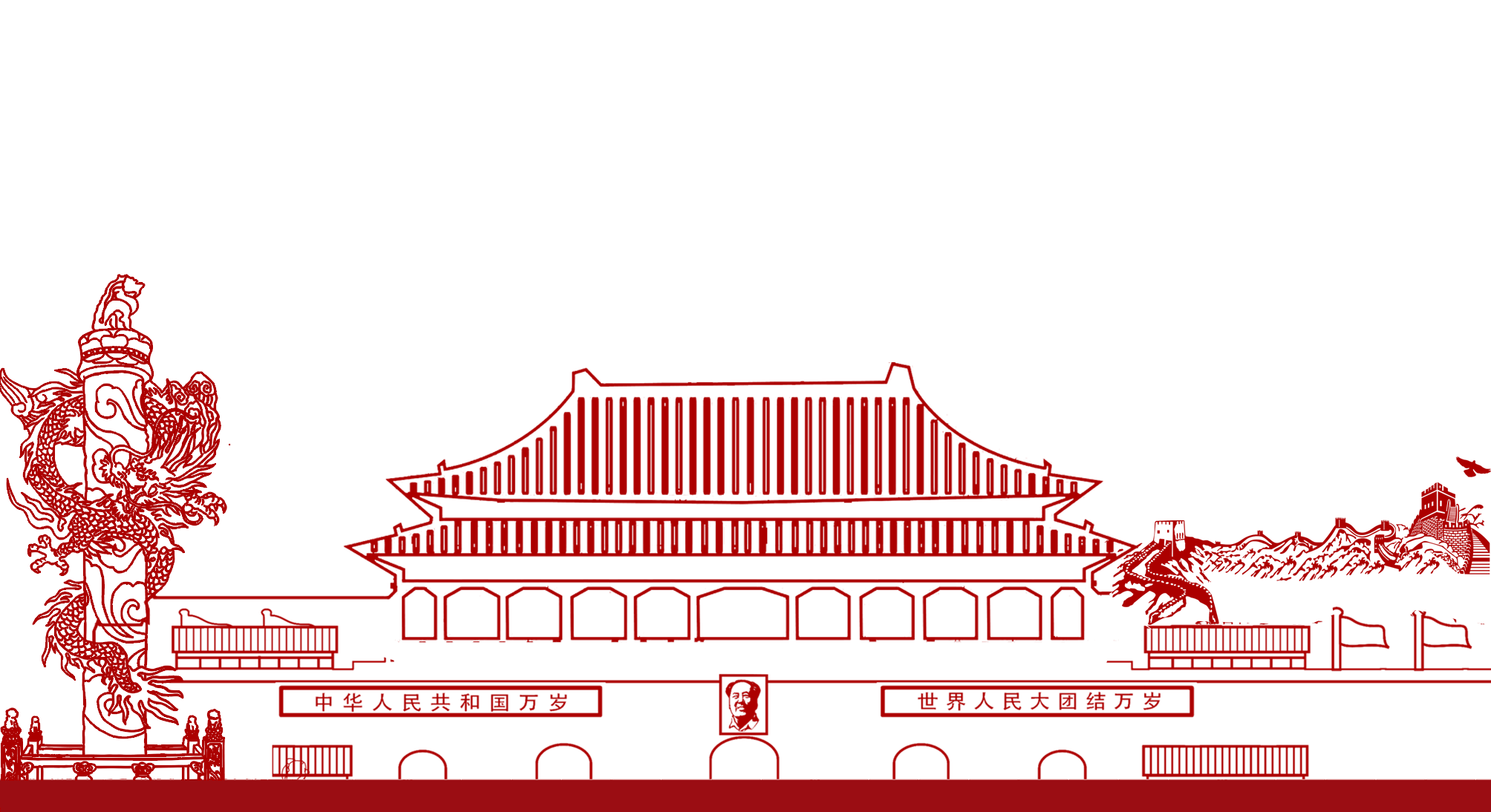 二级党组织现状分析及存在的问题
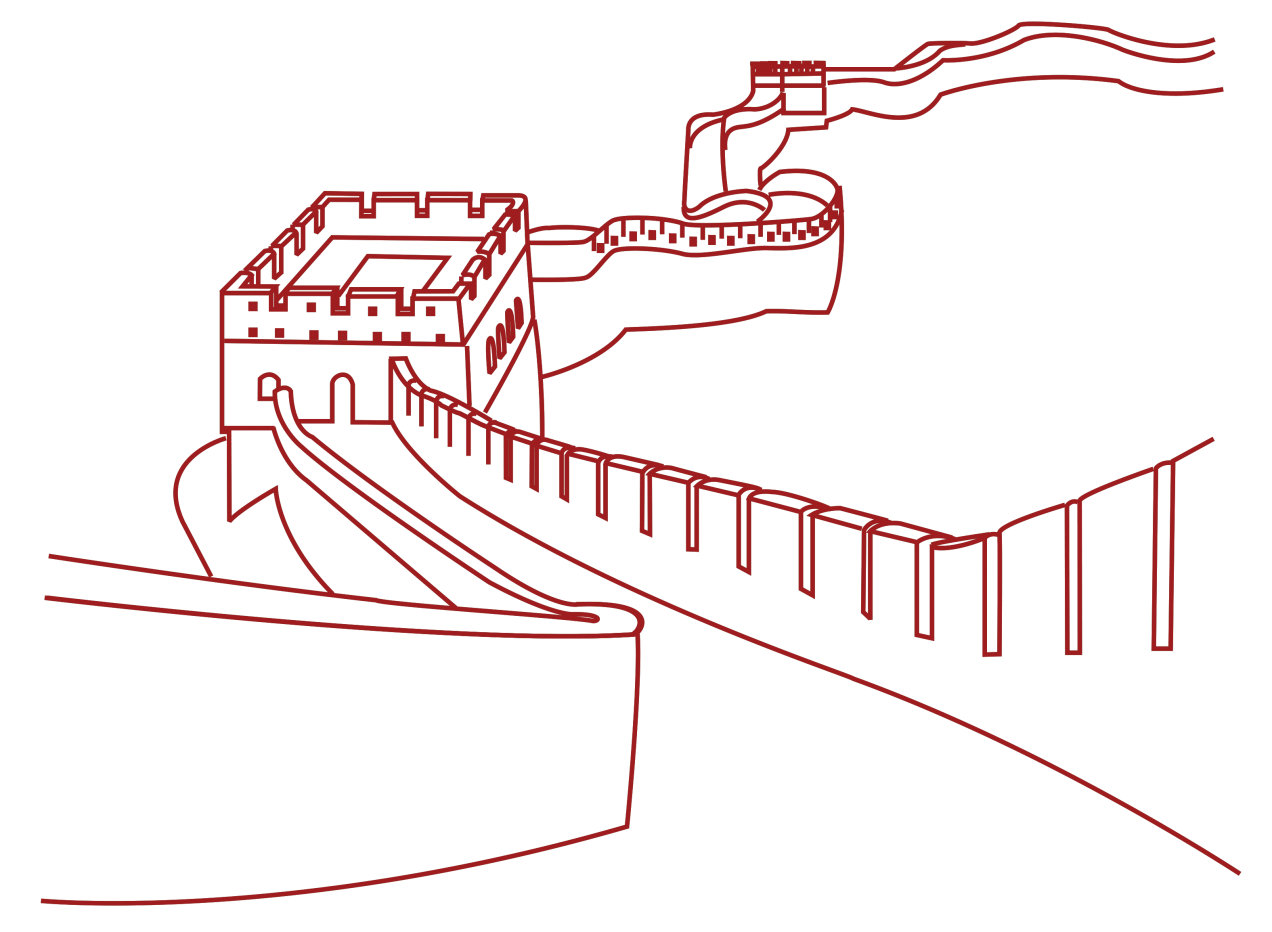 目前现状
改革开放以来，十三届四中全会以后，高校党建工作步入正轨、成效显著，并随着改革开放的深入、社会主义现代化建设的发展起到了越来越突出的作用。高校坚持把二级党组织建设作为党的建设的一个重要领域，积极开展工作，不断推进思想、组织和作风建设，二级党组织在高校教学科研及各项工作中发挥了重要作用。但在取得成绩的同时，在高等教育改革与发展快速推进的新阶段，在实行科技强国战略、人才强国战略、可持续发展战略的新形势，在全面建成小康社会、实现中国特色社会主义现代化、实现中华民族伟大复兴的新时期，高校的二级党组织建设也存在一些新的问题。
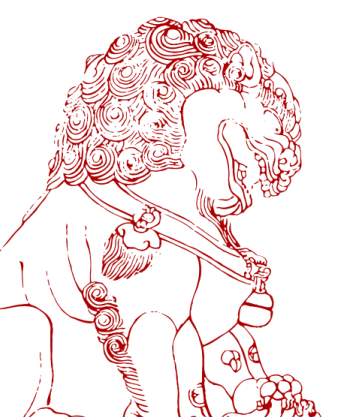 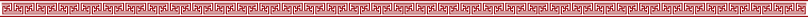 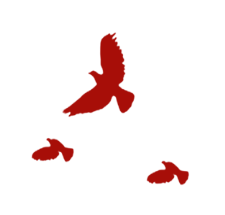 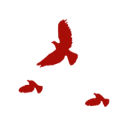 1.核心作用发挥不够充分
１
对教师的教学科研等业务工作的考核要求越来越高，且考核结果与其岗位聘任、职务晋升以及奖励直接挂钩。
重业务
2
部分教工党员会把主要精力放在业务工作上，党建和思政发挥的核心作用不够，有待进一步加强。
轻党建
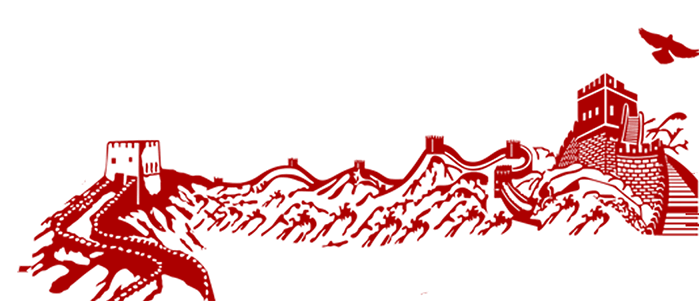 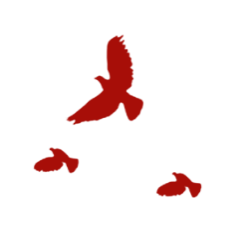 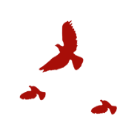 01
02
2.党建工作的激情有待加强
党建工作不同程度地存在“说起来重要，做起来次要，忙起来不要”的现象。
部分党员重业务轻党建的思想还较为根深蒂固，党建工作摆不上应有的位置，党建工作的责任和激情有待加强。
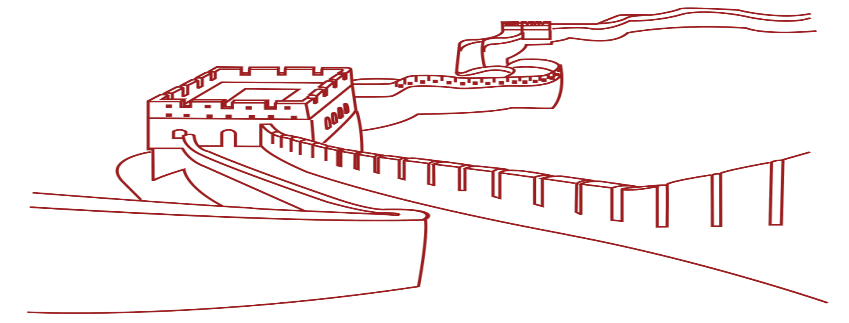 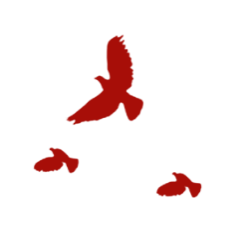 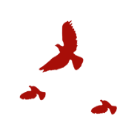 01
02
04
03
3. 党建工作机制不完善
考核奖惩办法
党建工作的考核奖惩办法、党员的教育管理制度和激励约束机制没有建立、健全和完善，党建工作缺乏必要的实施手段，号召力不强，推动力不够，开展工作抓手有待进一步加强。
教育管理体制
激励约束机制
缺乏实施手段
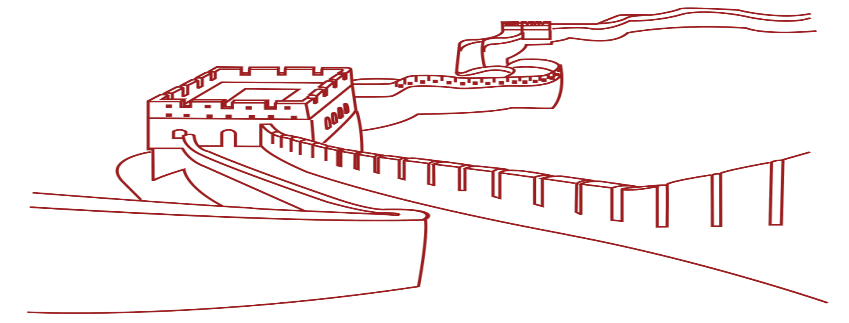 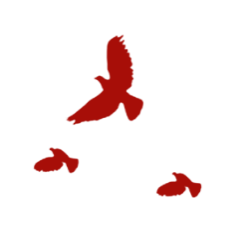 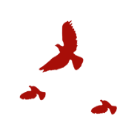 4. 党建工作的号召力、推动力有待进一步加强
１
党内组织生活缺少创新意识和手段，存在流于形式的倾向，吸引力和凝聚力不够。
创新性
2
部分党组织对党员的思想教育缺乏针对性，教育内容枯燥，方式方法单一，缺乏生机和活力。
针对性
3
党建工作的载体创新不够，基层党建工作特色有待提升。
特色性
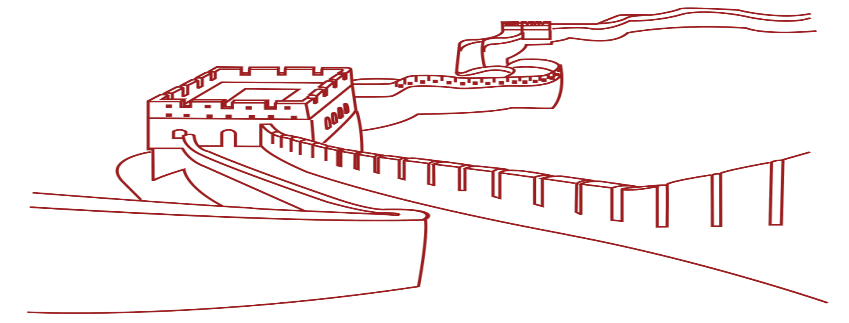 01
02
5.党内监督机制有待进一步健全
党内监督机制缺乏抓手，不够健全，渠道不太畅通
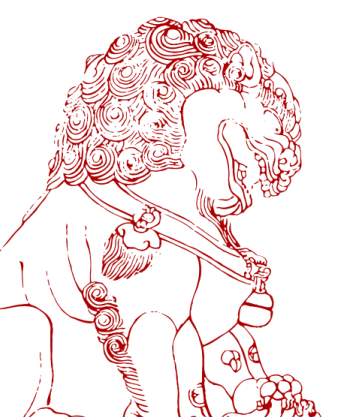 一些党员和党员领导干部对党内监督的重要性认识不够，接受监督自觉性不高
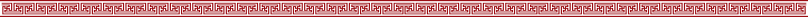 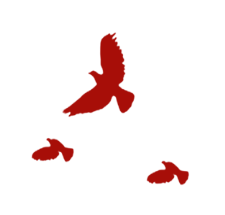 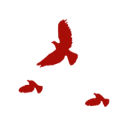 6.队伍专业化发展有待加强
１
党支部的党务干部很多是兼职，本身承担较多的教学科研工作，造成无时间、无精力去抓党务工作。
工作保障
2
党务干部参加培训少，部分党务干部缺乏必要的党务知识，对新形势、新任务下的党务工作能力、专业发展有待提高。
党务工作
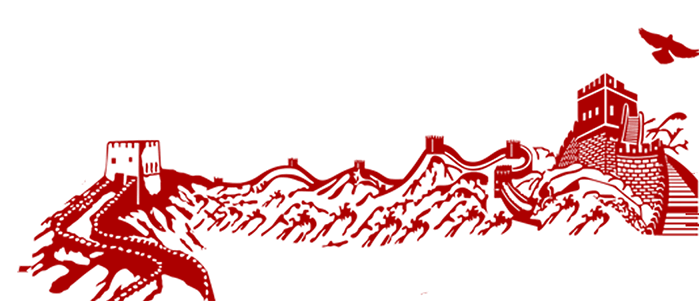 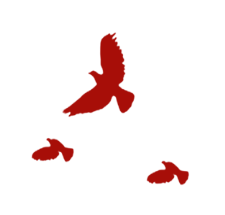 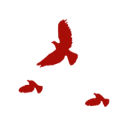 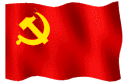 03
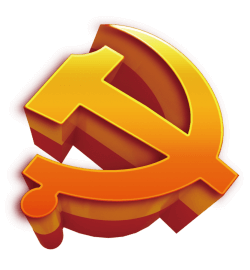 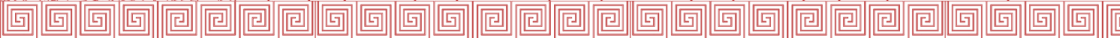 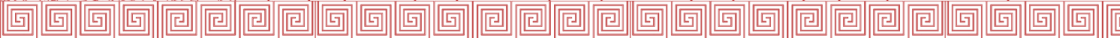 调查研究
不忘初心、牢记使命
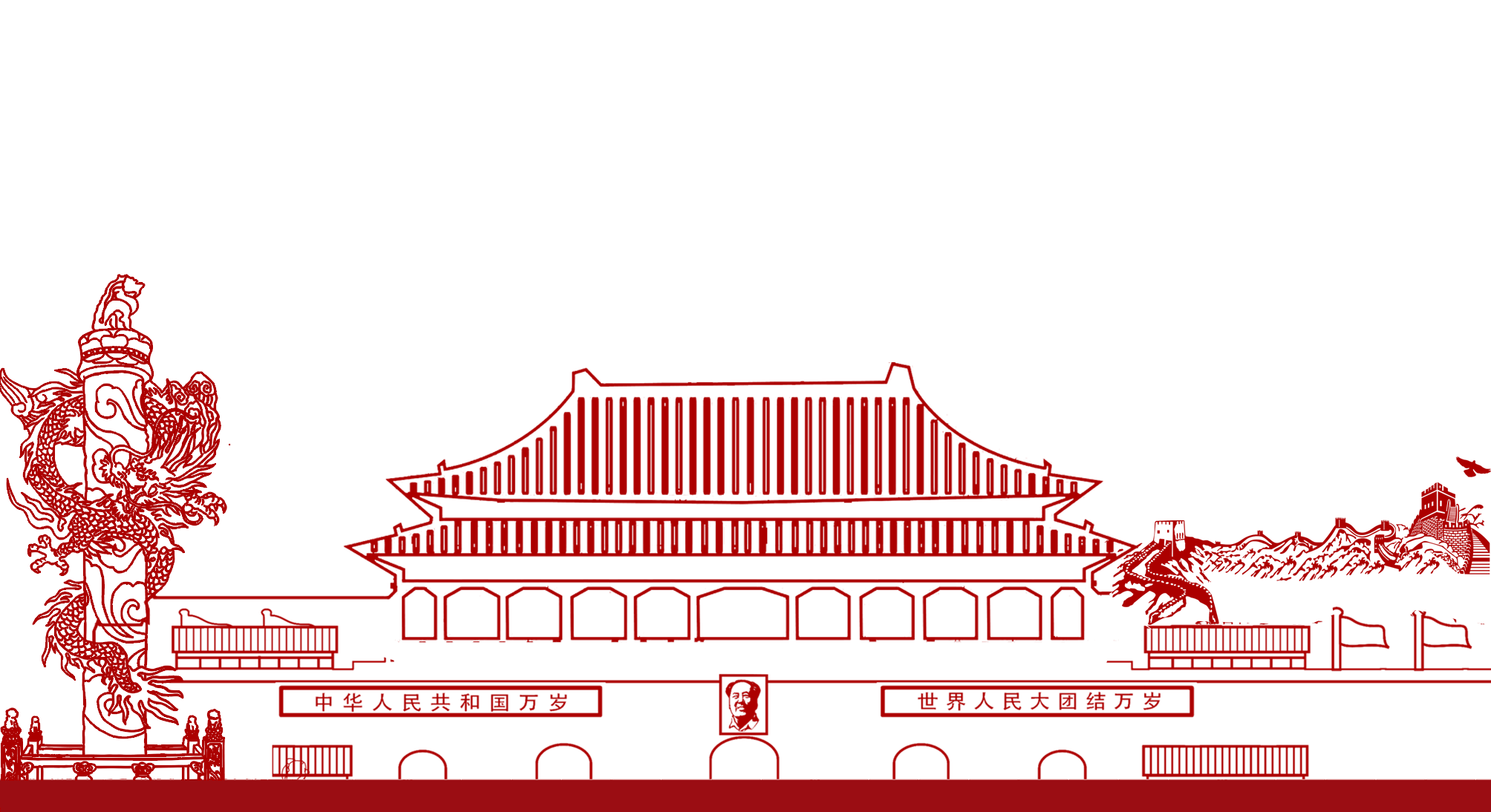 ●　调查、访谈和问卷
●   定性与定量分析相结合
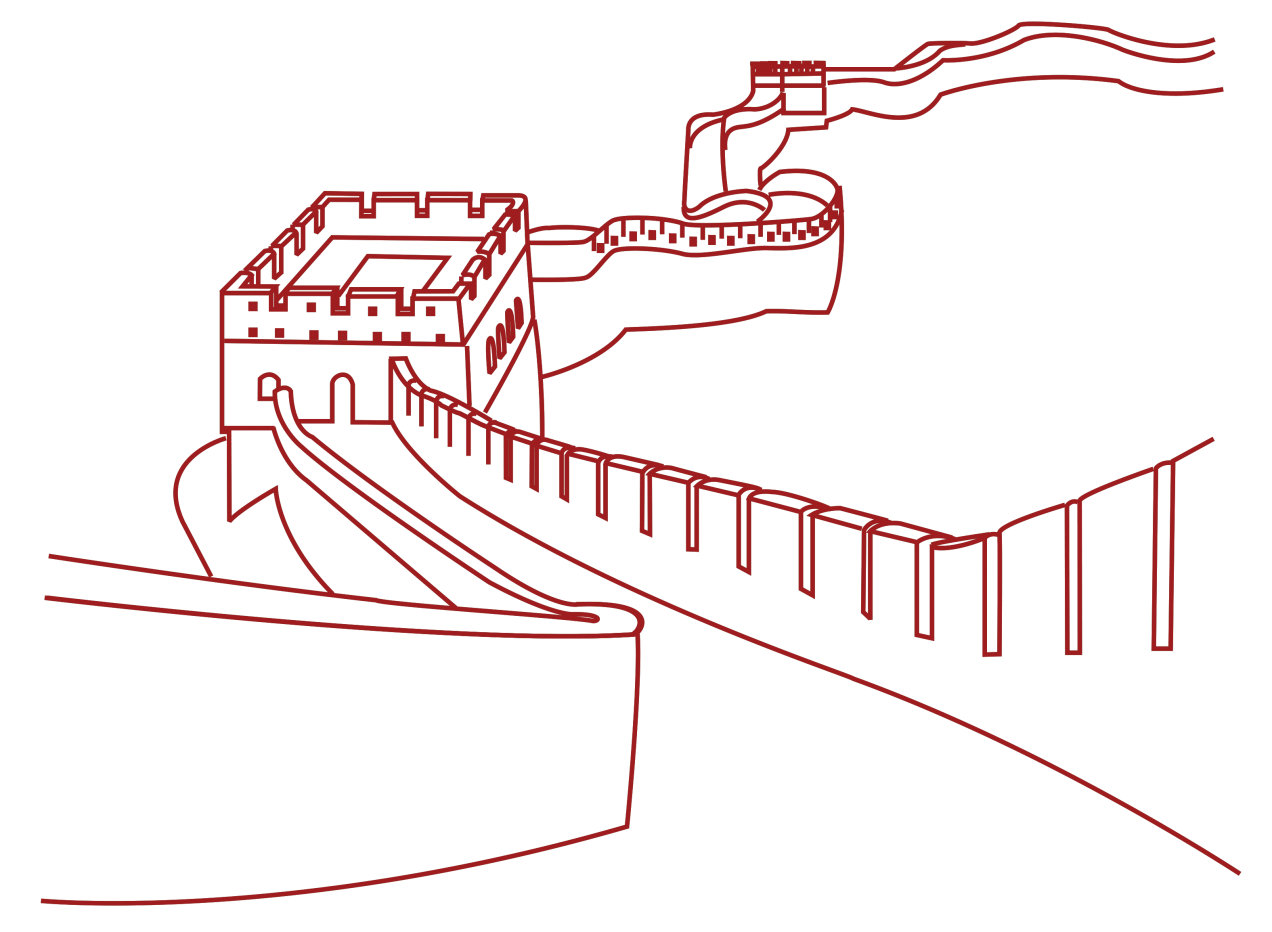 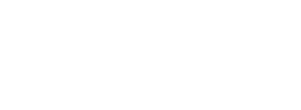 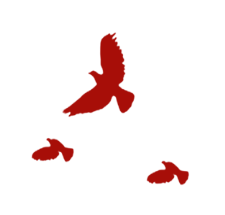 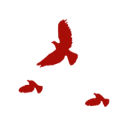 样本获取
本研究数据通过发放调查问卷的方式获取，问卷发放对象主要是上海高校的党总部、党支部、教师、学生党员。共发放300份问卷，回收260份，回收率为86.7%。对回收后的问卷进行审核和筛选，剔除了无效问卷，最终得到198份有效问卷。
调查分析
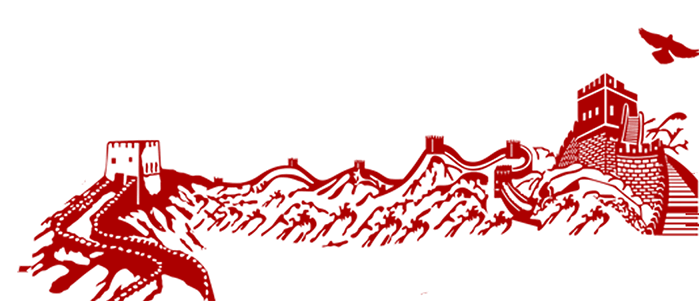 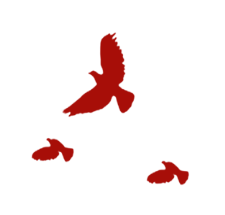 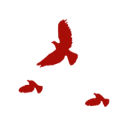 表1 党组织的整体功能构成及变量定义
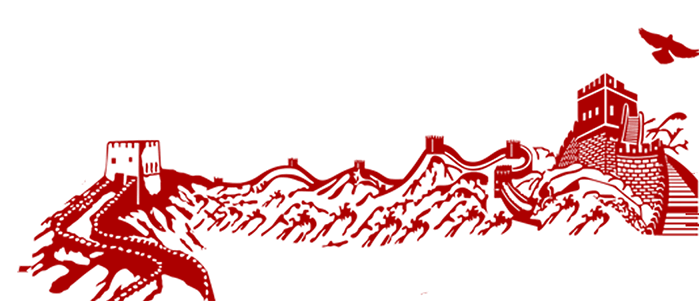 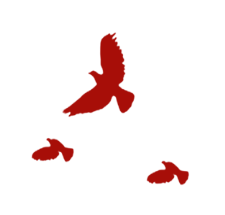 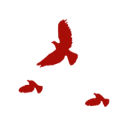 表2  学院工作效能的构成及变量定义
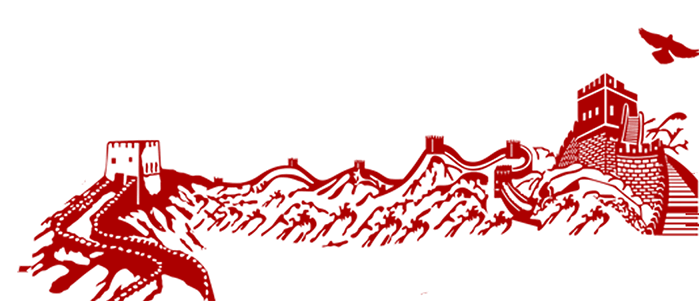 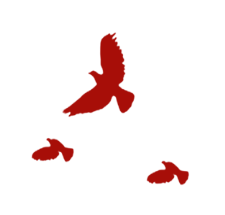 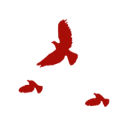 模型构建
采用结构方程模型，从党组织的功能角度和学院的业务效率分析对党组织效能的影响，自变量包括党组织整体功能和学院中心工作效能，因变量是执行能力、科研水平、教学质量和管理效率，构建的结构方程概念模型如下图1。
调查分析
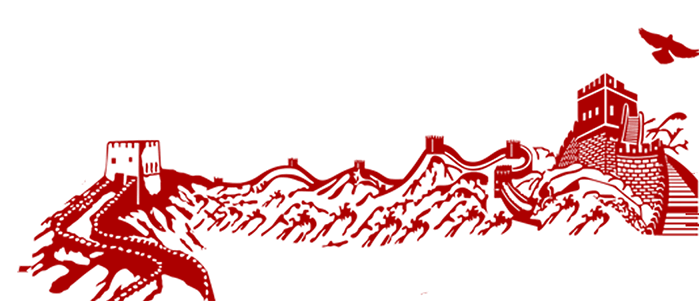 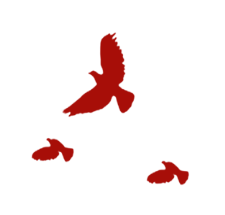 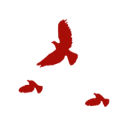 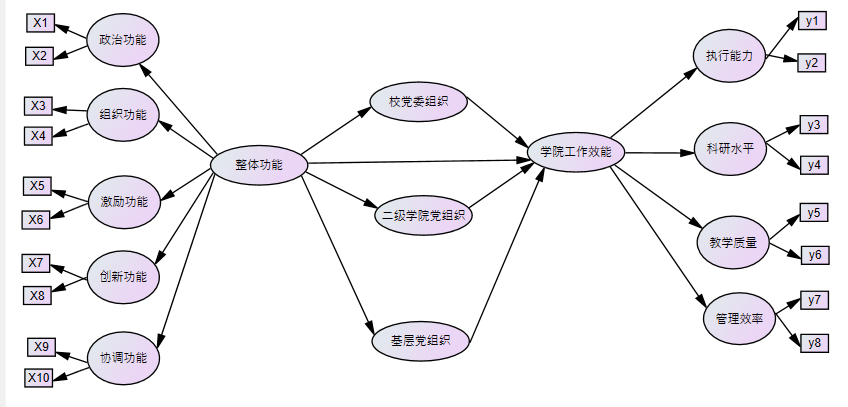 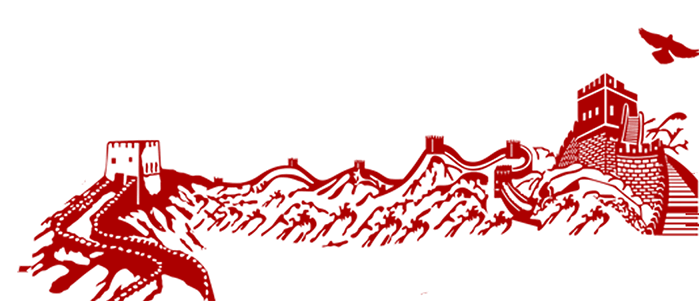 表2  学院工作效能的构成及变量定义
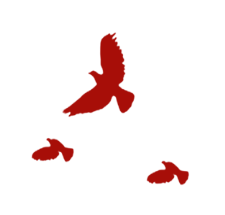 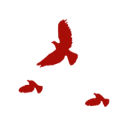 结果输出
通过调查问卷统计测量变量的得分，运用AMOS软件进行度量，得到影响因素的描述性统计和输出结果，如表3、4、5和图2
调查分析
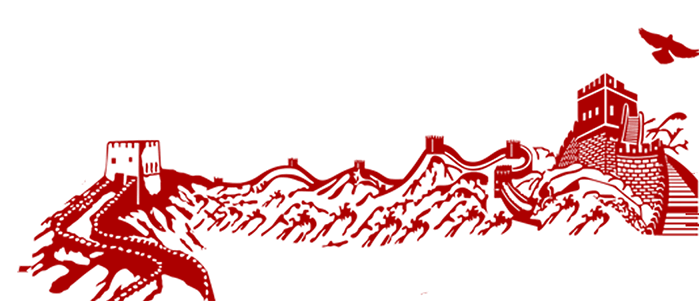 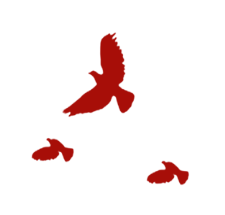 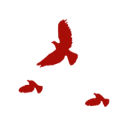 表3  影响因素度量描述统计
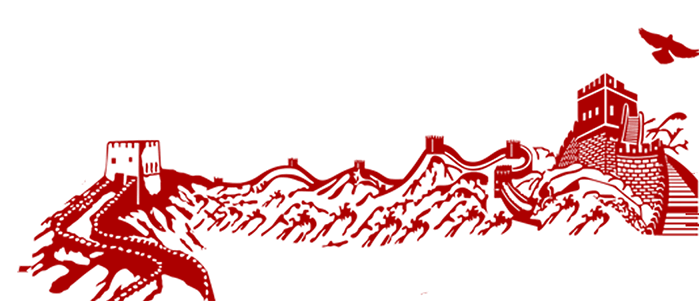 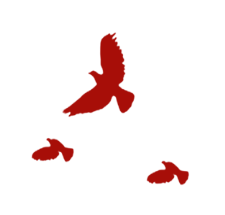 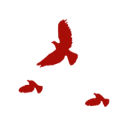 表4  学院工作效能度量描述统计
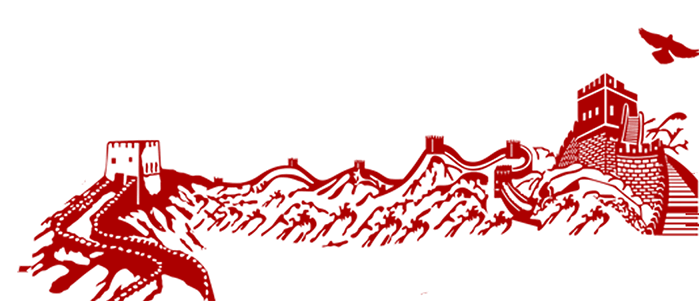 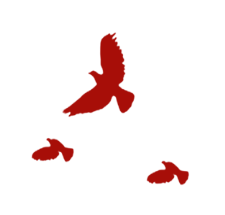 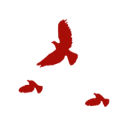 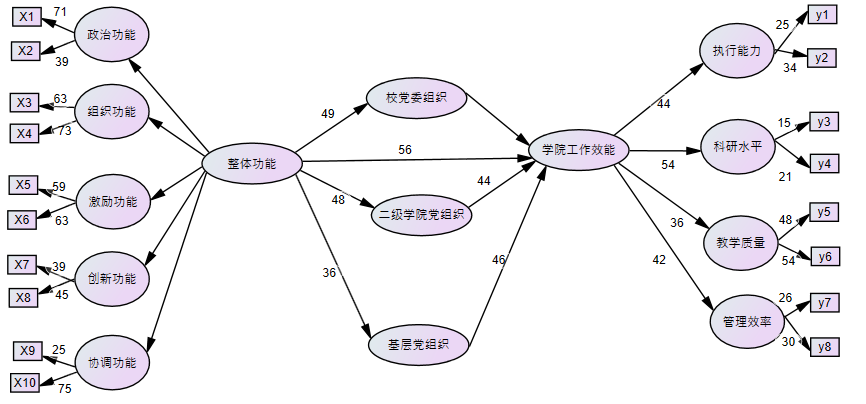 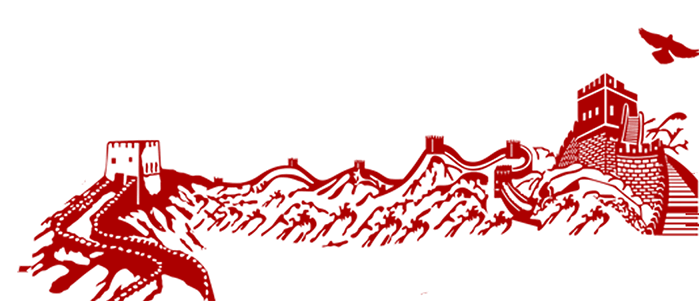 图2 结构方程输出
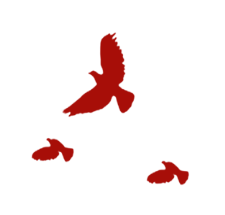 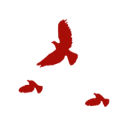 表5  变量关系判定表
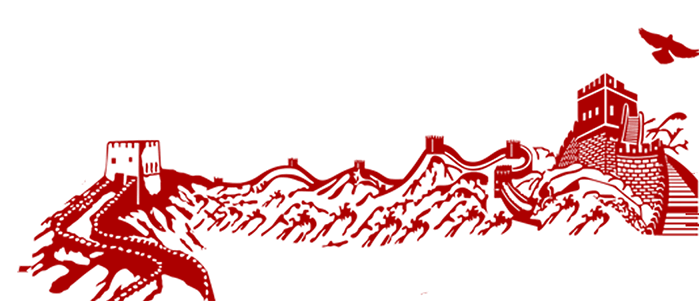 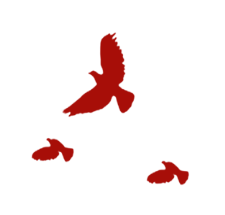 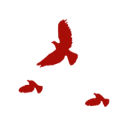 结果分析
由表3和4可知，整体功能有5个维度因子，10项指标内容，学院工作效能有4个维度因子，8项指标，指标分值均值都在3以上，可见从总体看，我校党组织效能表现总体是不错的。
    在图2结构方程模型中，标准化路径应小于1，路径系数越大，表示变量之间的关系显著性越强，还应考虑p值，p值小于0.05说明变量之间的关系具有显著性。根据路径分析得出的路径系数个输出结果中的p值，得到预测变量与潜在变量之间的关系，根据表5中对于结构方程模型各个变量之间的关系显著性的判断结果，所有的关系显著，说明整体功能和工作效能对党组织效能具有直接和间接正向显著作用
调查分析
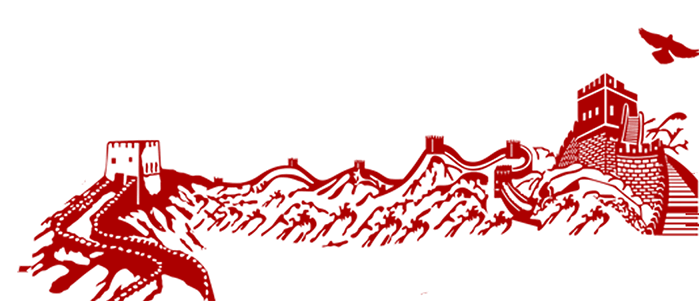 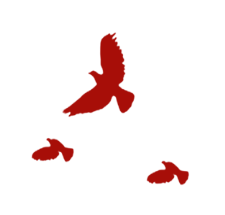 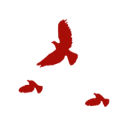 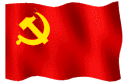 04
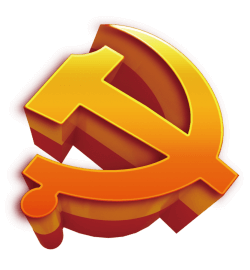 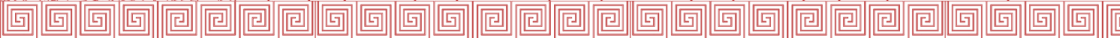 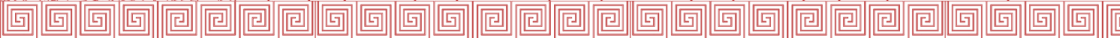 改进措施
不忘初心、牢记使命
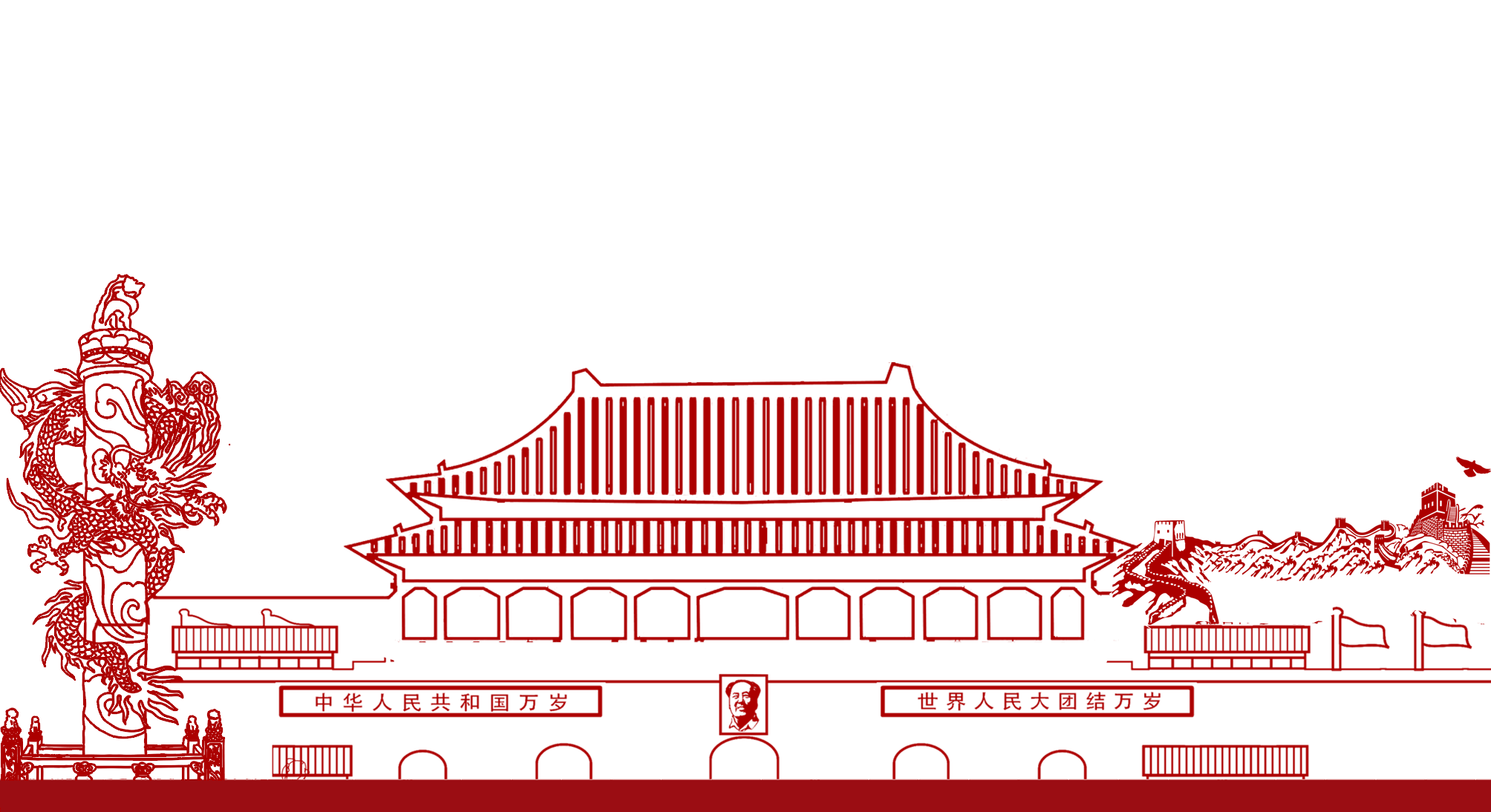 ●　 强化政治引领
●    加强多方协同机制
●    完善激励制度
●    党建中心工作融合促发展
●    打造智慧党建
●    推动岗位创先争优
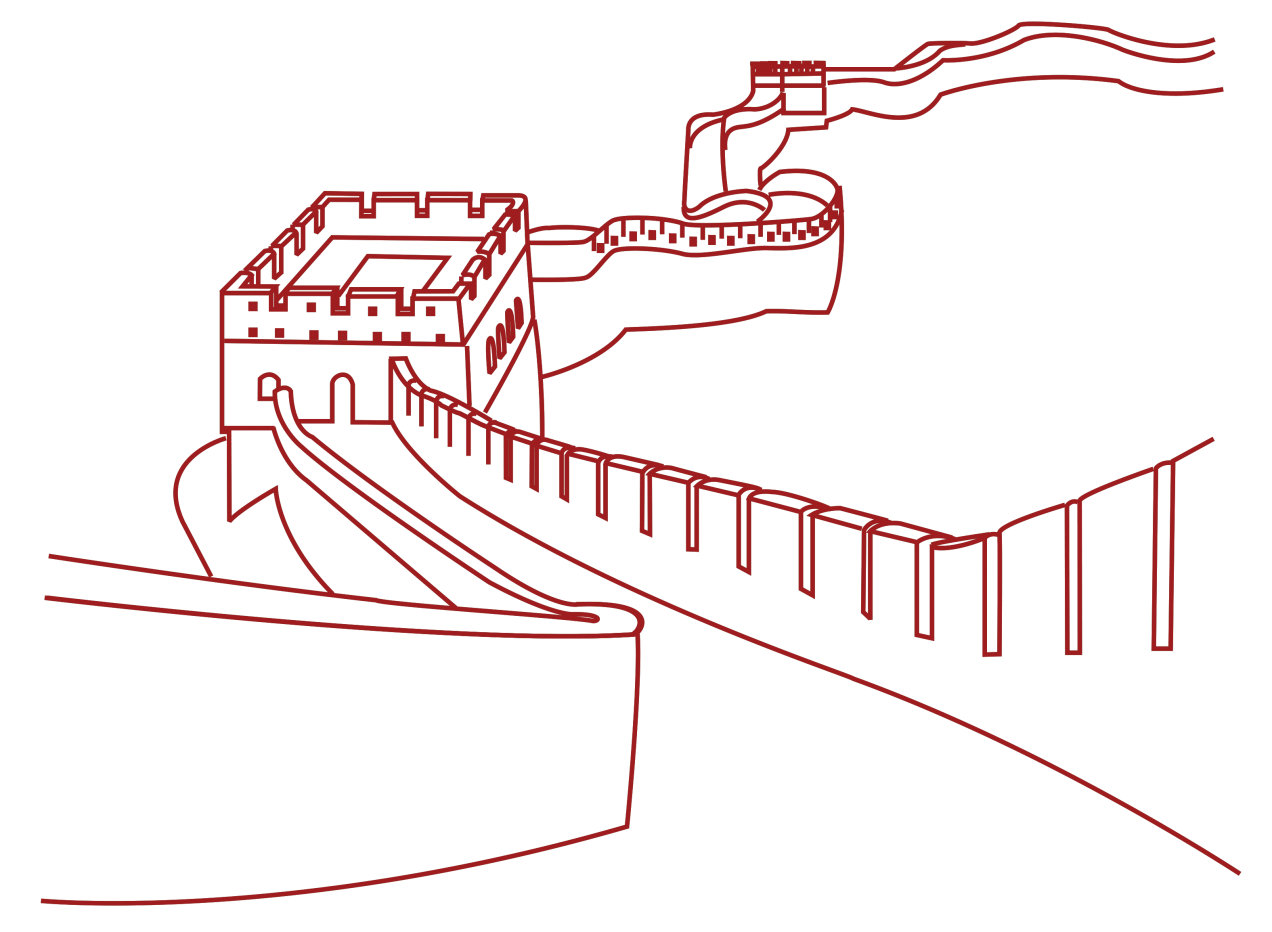 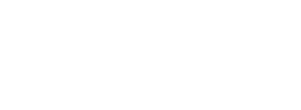 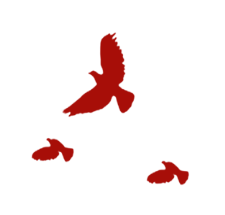 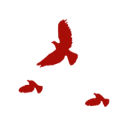 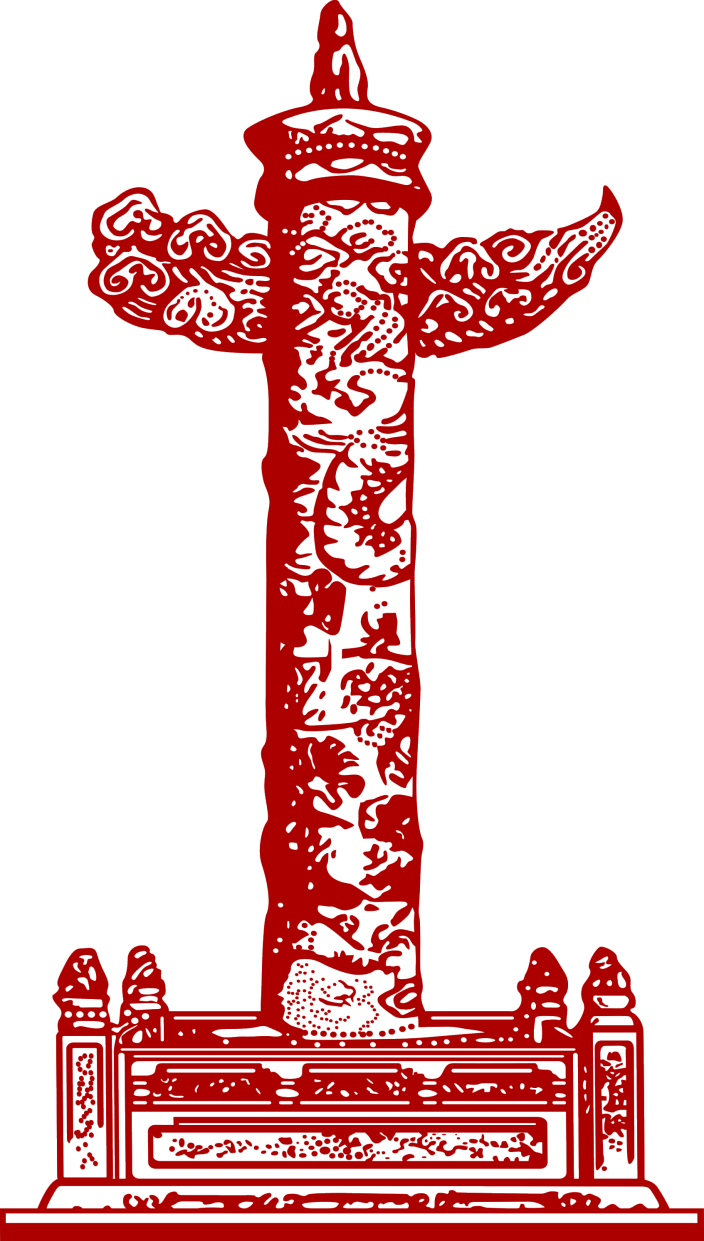 （一）强化政治引领，提高学院党组织组织力
坚决维护习近平总书记的核心地位，坚决维护党中央权威，坚决维护党的团结统一，坚决保证党中央政令畅通。
坚决执行党的各项方针政策决定，廉洁奉公、廉洁从政、廉洁用权。
树立正确的权力观和风清气正的用人观，用党章党纪党规管好全体党员的政治行为，不断完善考核、监督和责任等各项制度。
节制欲望、公私分明、尚俭戒奢、廉洁修身、廉洁齐家。以良好生活风气带动良好党风政风，以良好品德带动良好政治品德。
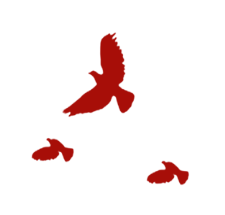 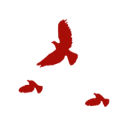 01
01
01
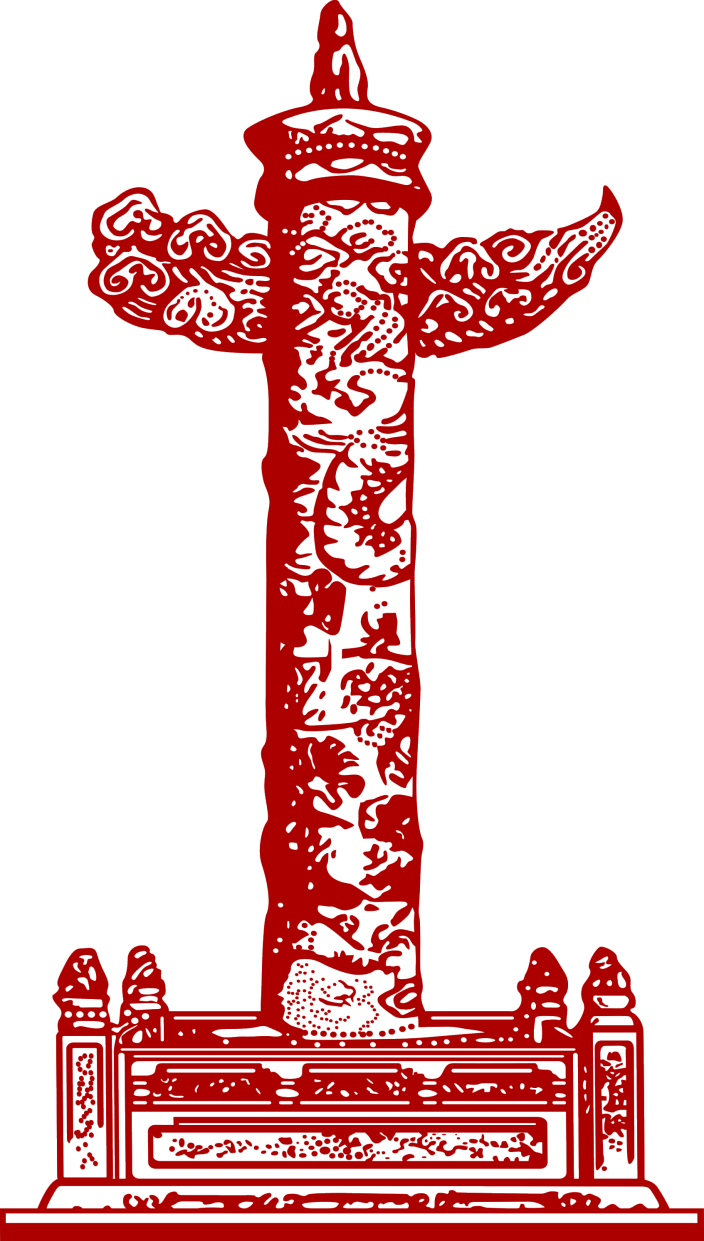 （二）融入中心抓党建、抓好党建促发展
建立党建责任制清单、强化党建工作自觉
抓重点、补短板、筑强基层战斗堡垒
丰富党建文化活动，促进党建与中心工作深度融合
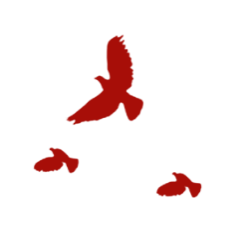 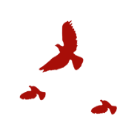 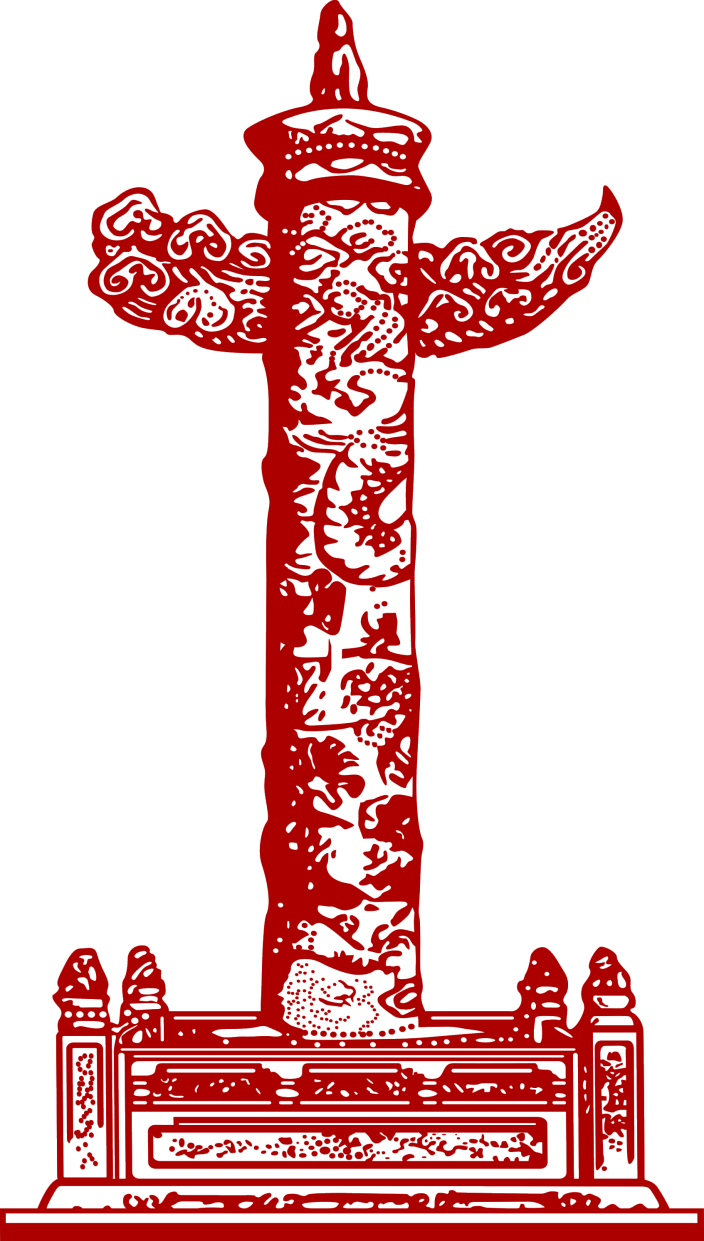 （三）加强多方协同机制，推动良性互动
完善领导班子、教工党员、学生党员和共青团群众组织“四位一体”党建工作体系，构建“两微一端”平台聚力院系党组织、党支部、党员和共青团四类群体，强化组织与组织之间、组织与党员之间、党员与党员之间、党员与共青团群众之间的良性互动，凝聚发展合力，提升学院党建工作的实效性、针对性、亲和力。
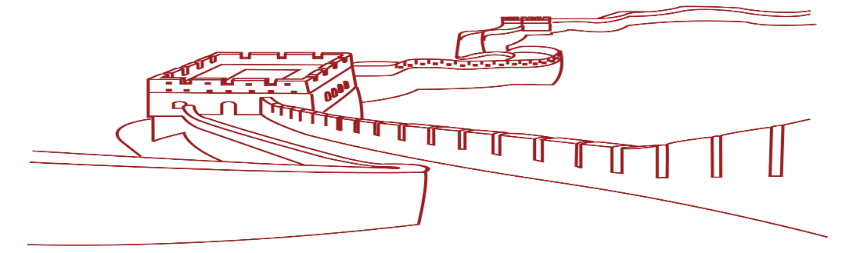 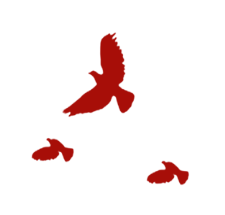 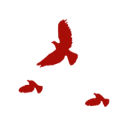 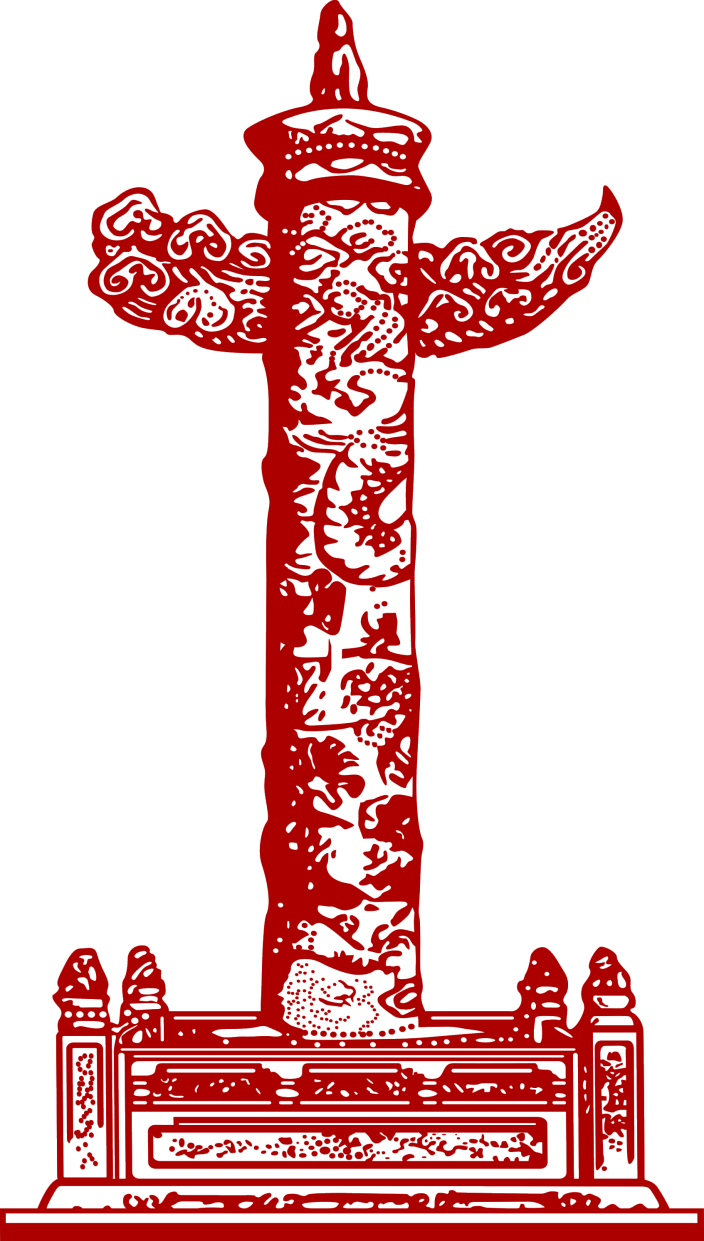 （四）打造智慧党建，构建多元化学院党建工作平台
面向党务工作者及学生党员提供党员信息在线服务、党建活动组织、党建新闻阅读、党员实践互动等综合服务。
“不忘初心、牢记使命”主题学习教育中紧紧围绕学院特点，制作形式新颖的“微电影”等宣传视频作品。
组织党员开展在微信朋友圈中“晒晒我的支部生活”等活动
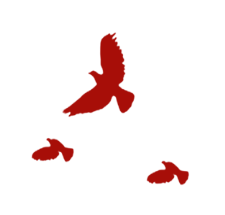 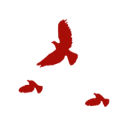 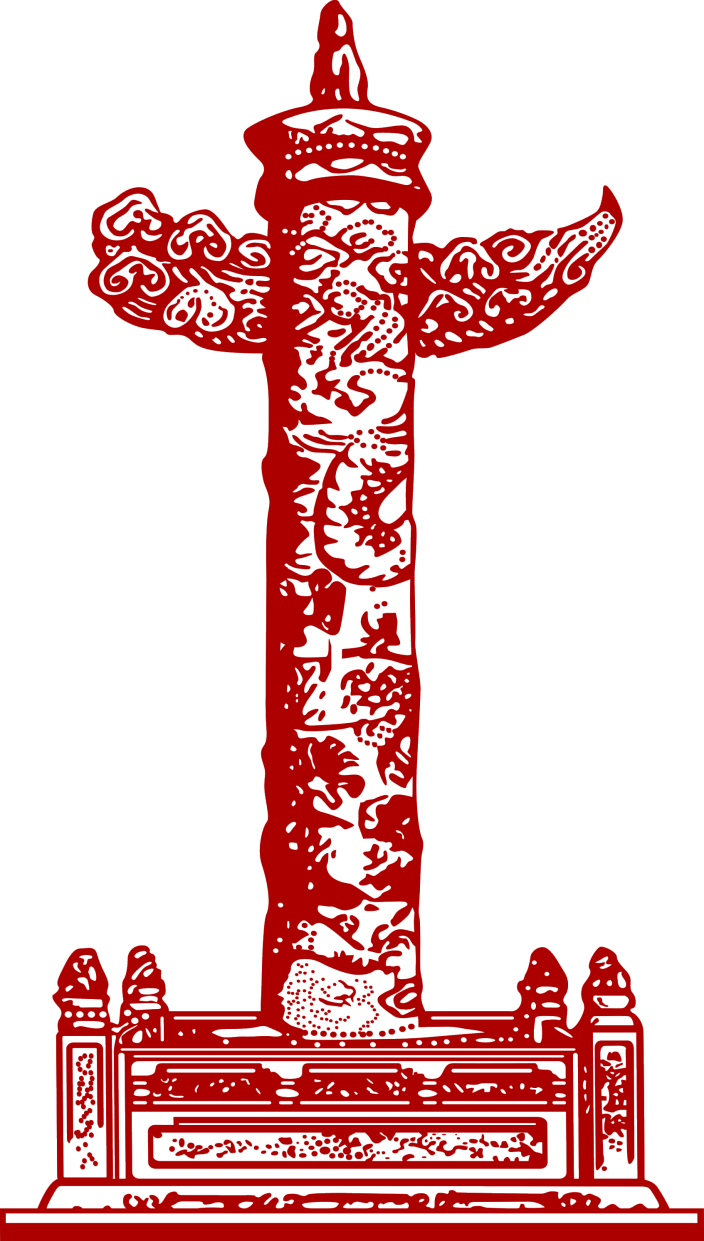 （五）建立健全高校党组织激励机制，促进党员全面发展
一、
在加强思想政治工作基础上拓宽渠道，运用目标激励、成就激励、身份激励等方式，激发党员主观能动性，增强党员的认同感、成就感和归属感。
二、
健全党内激励管理机制，完善奖惩制度。推动鼓励激励、容错纠错、能上能下“三项机制”的发展。把竞争机制，效益机制引入评先树优等活动中来。
三、
建立中层干部激励机制，形成竞争上岗，能上能下的干部管理格局，加强干部队伍的考核与管理，使工作科学化与规范化。
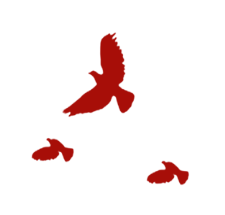 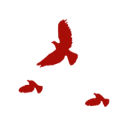 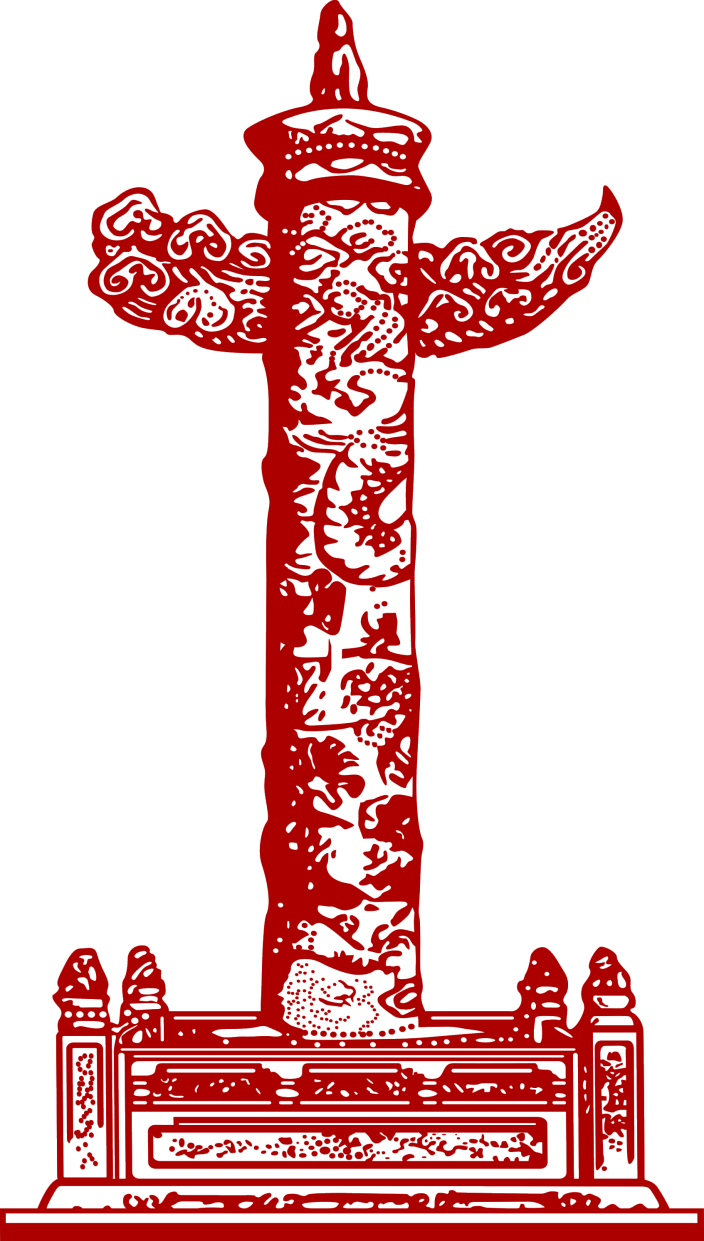 （六）岗位创先争优，增强党建工作推动力
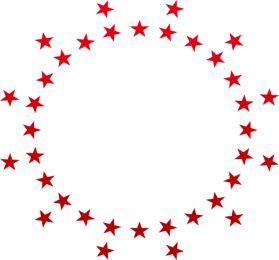 建立党员突击队，攻坚克难，以开展业务练兵、劳动竞赛、创新竞赛，争创“党员示范岗”等活动，激发广大党员立足本职工作，争创一流工作的热情。
以创先争优、提质增效、精品课程创建工作为契机，紧贴实际，突出特色，在党员中广泛开展“党员先锋岗”活动，充分发挥广大党员在日常工作中的先锋模范作用。    
充分发挥典型示范引领作用，激发领导干部、教职工党建激情。在二级党组织中营造学先进、赶先进、做贡献、当表率的良好风气。
创新岗位奉献活动载体